МУНИЦИПАЛЬНОЕ БЮДЖЕТНОЕ ДОШКОЛЬНОЕ ОБРАЗОВАТЕЛЬНОЕ УЧРЕЖДЕНИЕ «ДЕТСКИЙ САД № 36 «ТЕРЕМОК»ГОРОДСКОГО ОКРУГА САМАРА
«Организация 
совместной деятельности 
в процессе 
формирования патриотических чувств
 у детей 
старшего дошкольного возраста»

Подготовила: воспитатель
 Самойлова Вера Владимировна
Оформление наглядной развивающей среды в группе
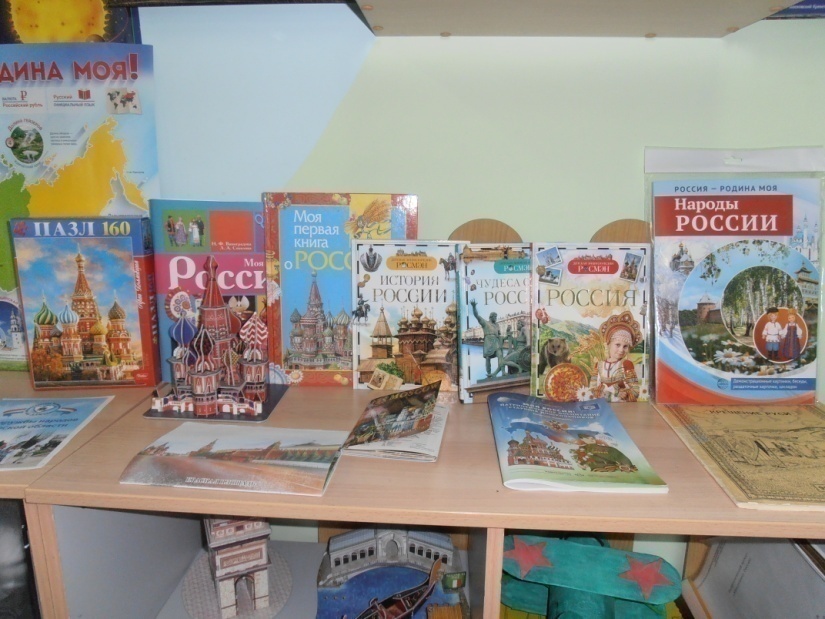 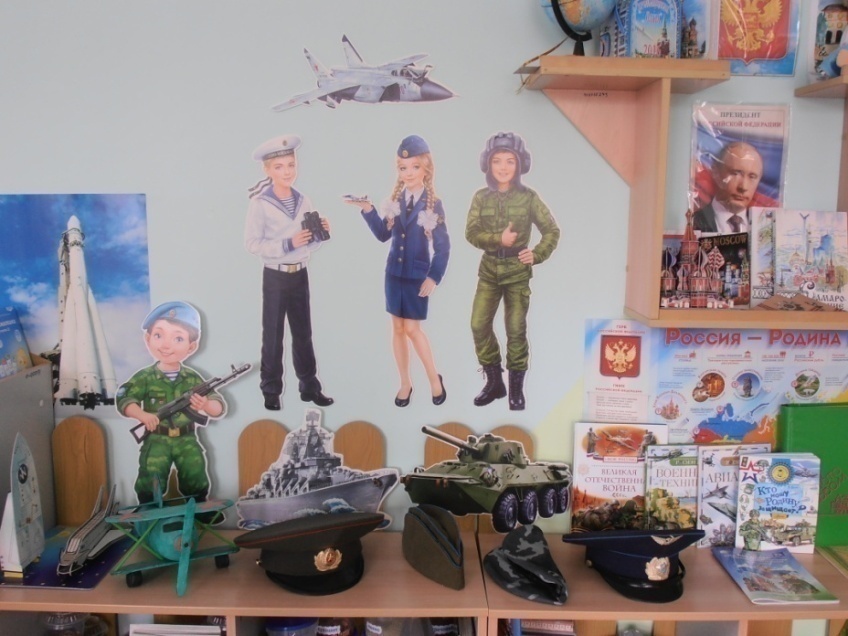 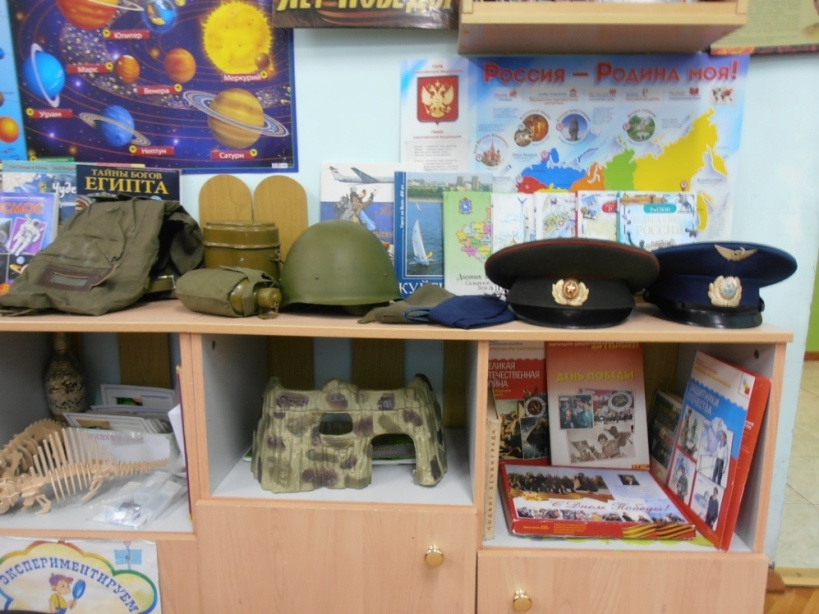 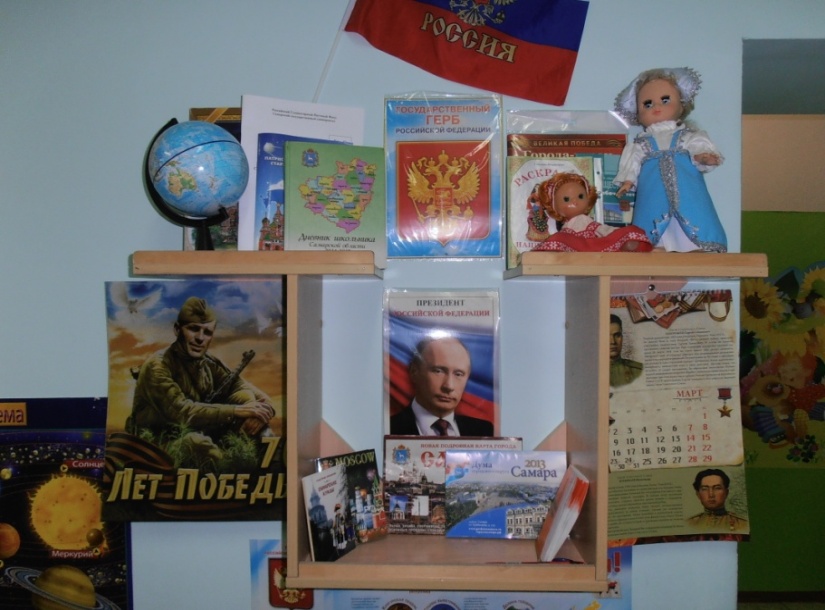 Оформление наглядной развивающей среды
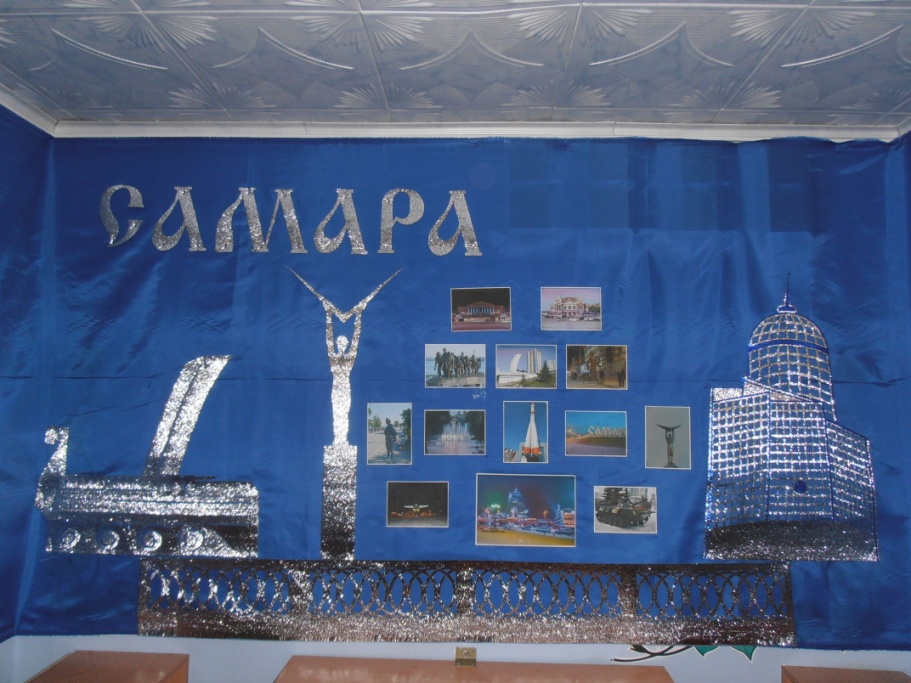 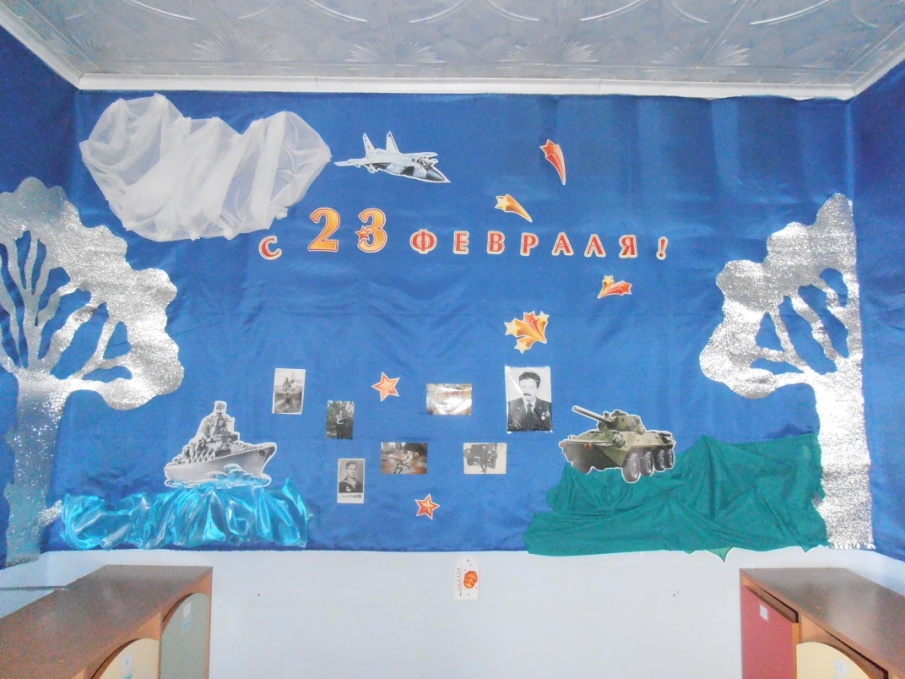 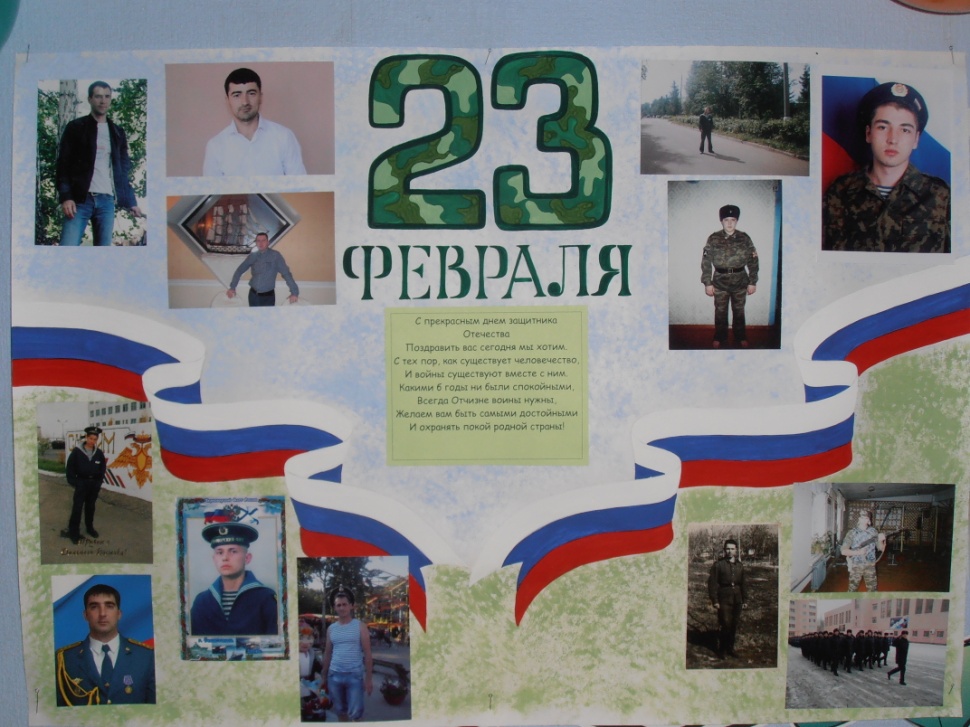 Оформление развивающей среды в стенах детского сада
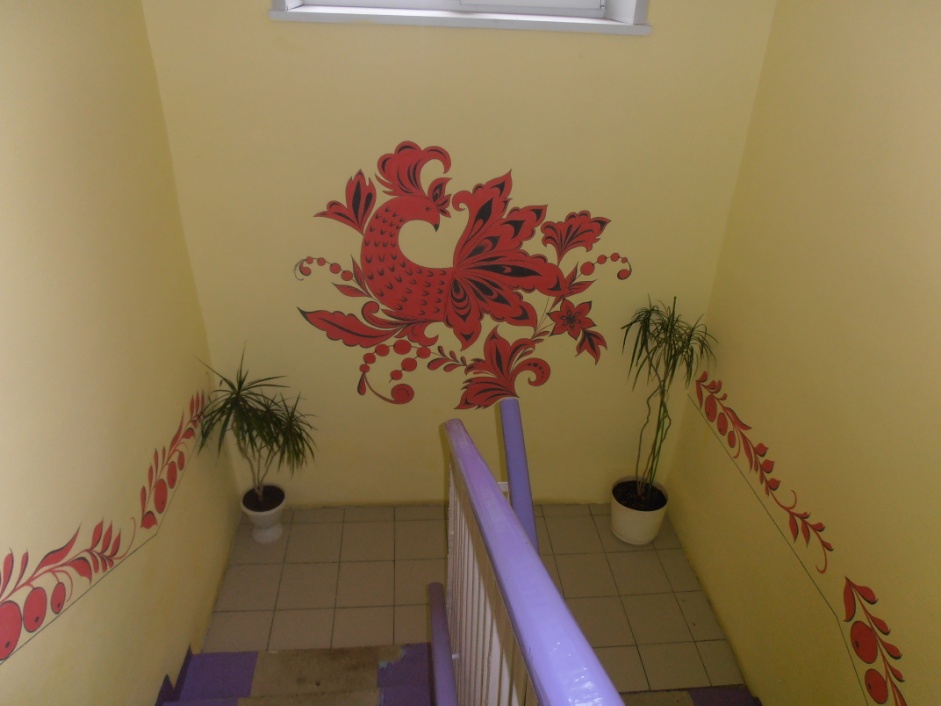 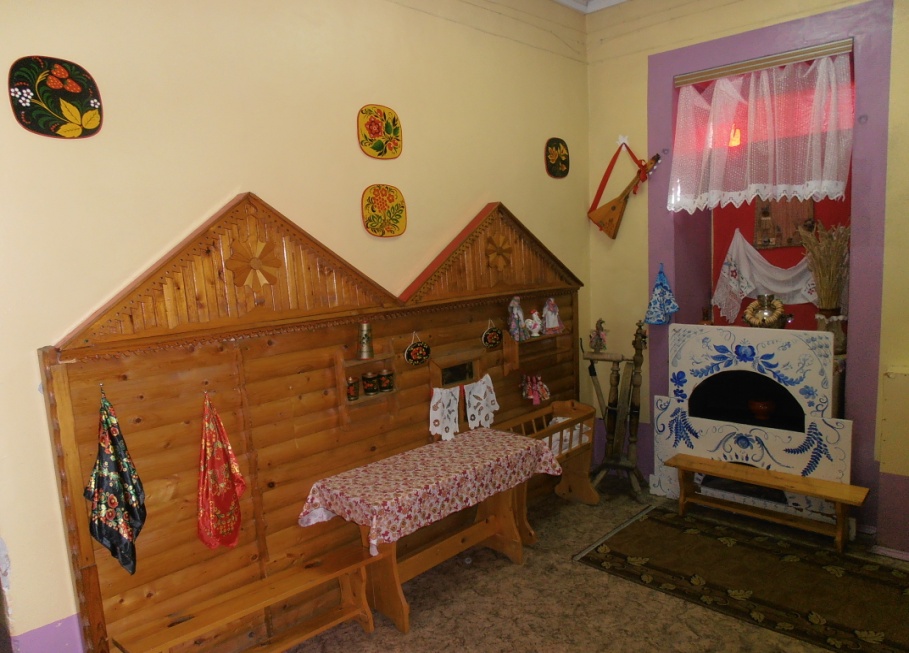 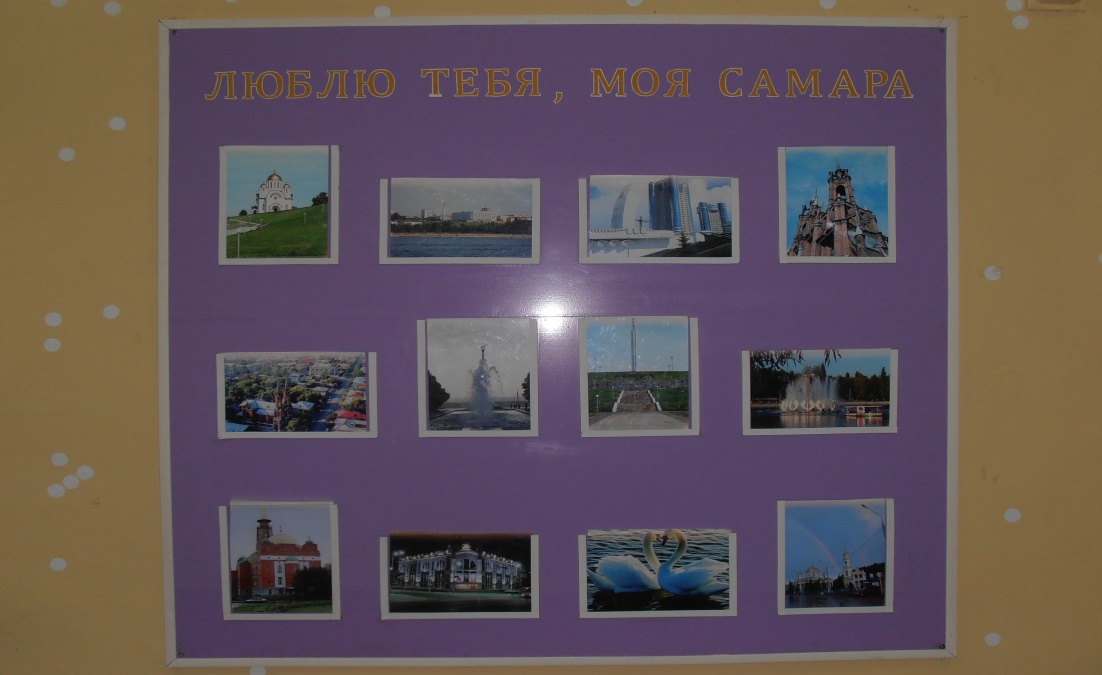 Знакомство с народными традициями через художественное творчество
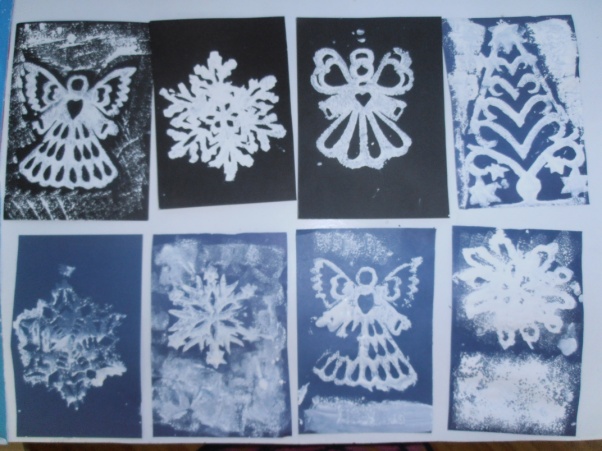 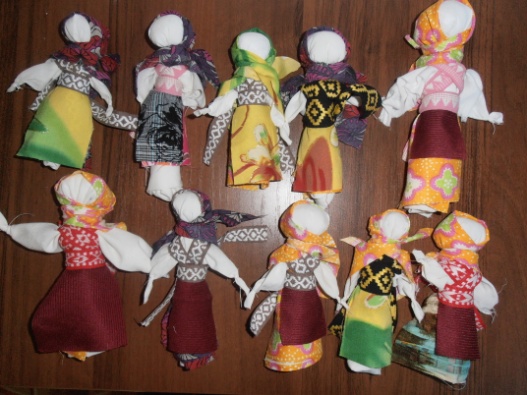 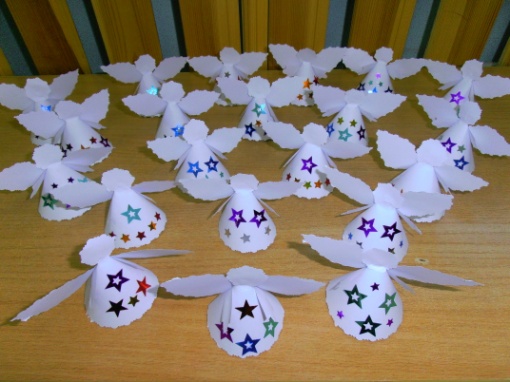 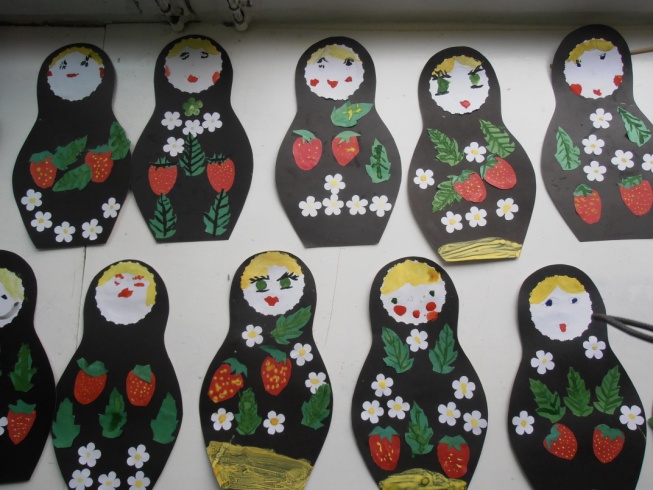 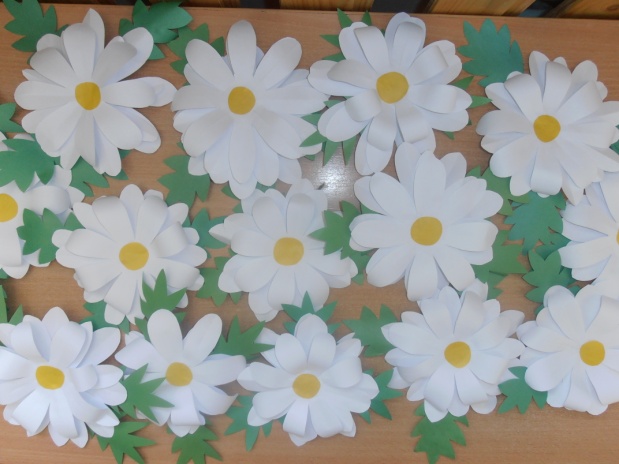 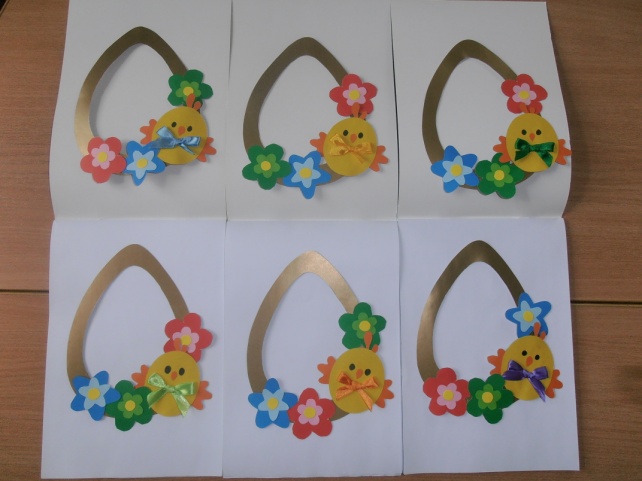 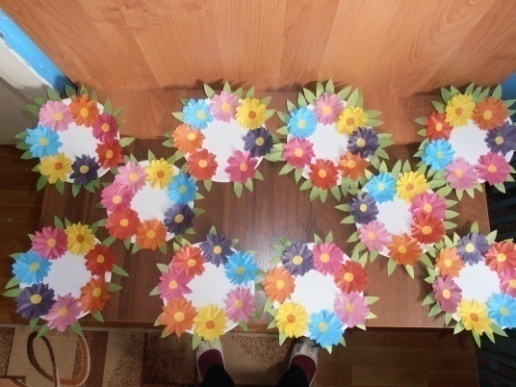 Проведение тематических праздников и  развлечений
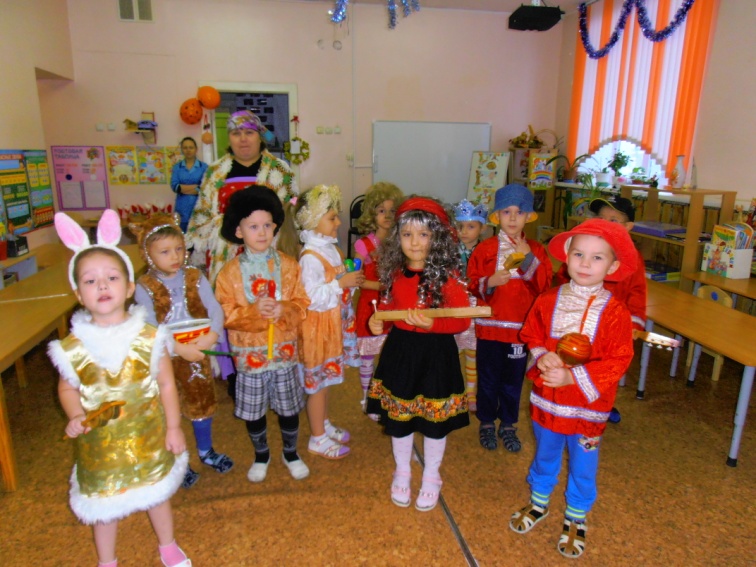 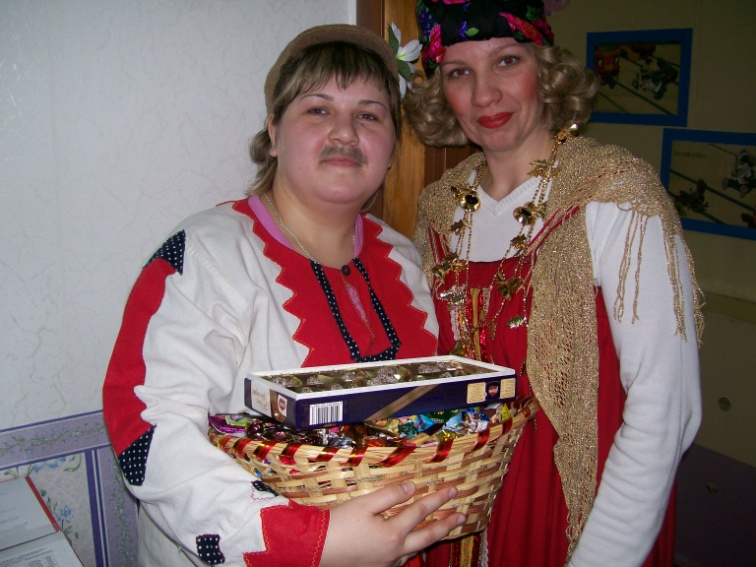 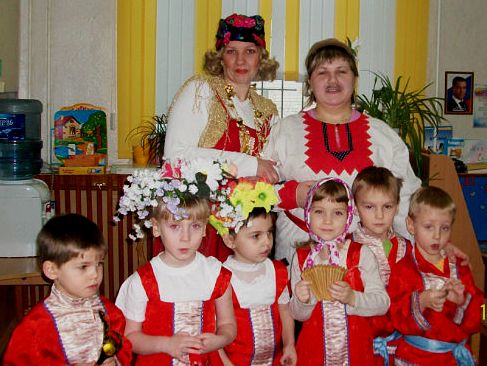 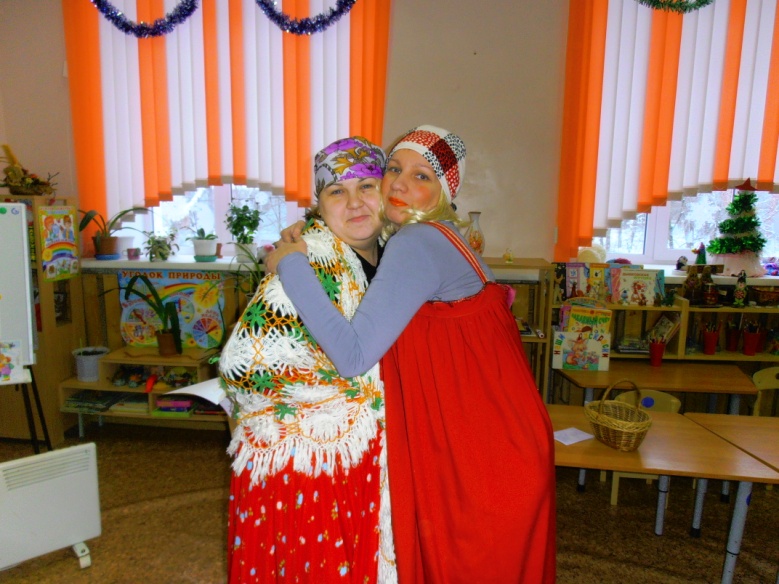 Проведение тематических праздников и  развлечений
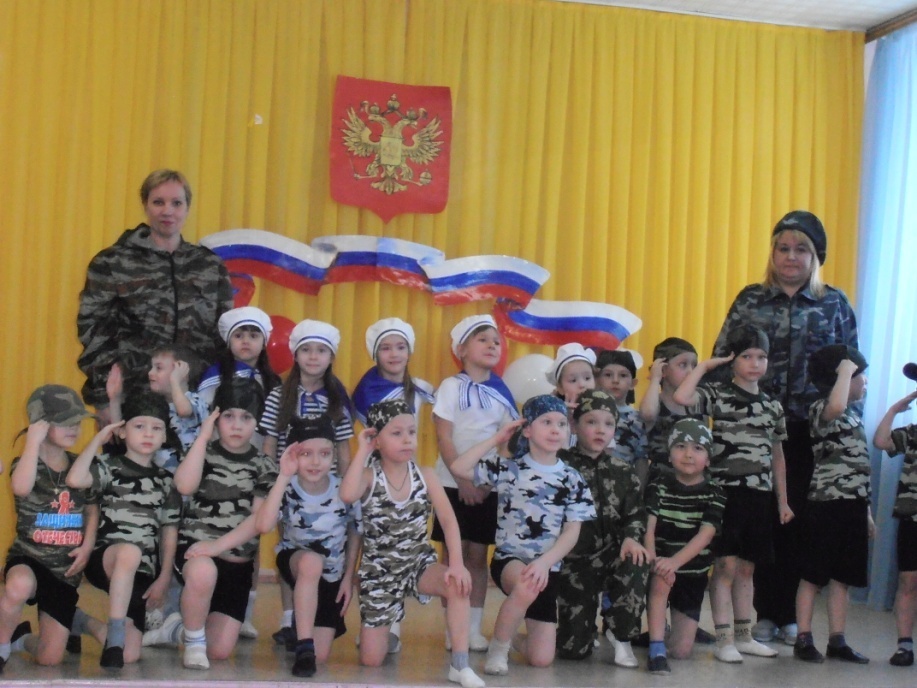 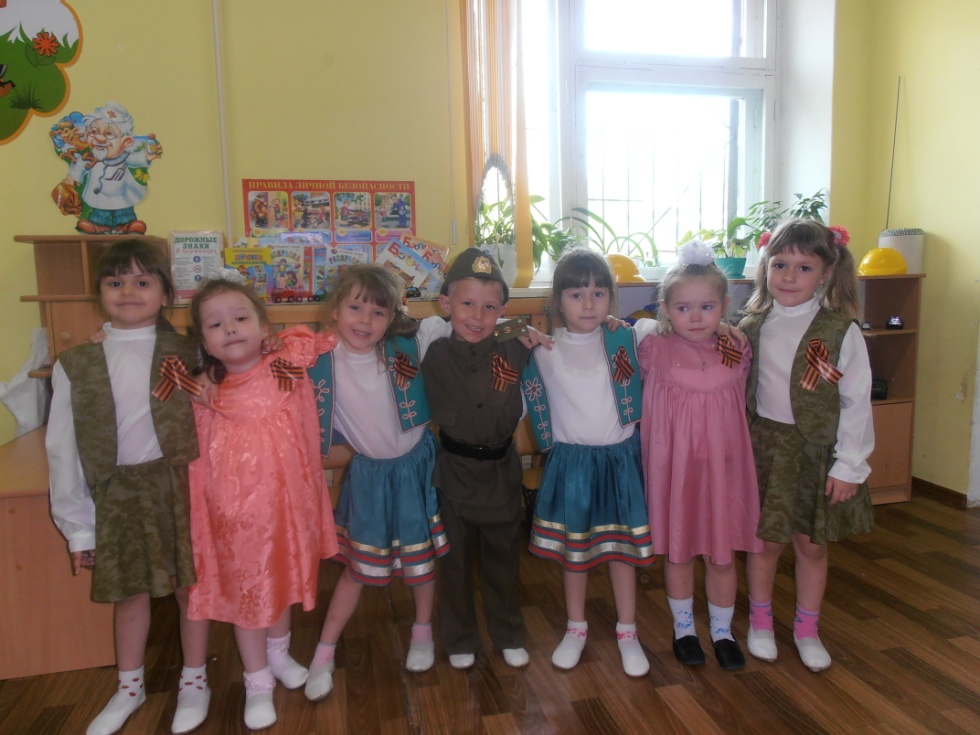 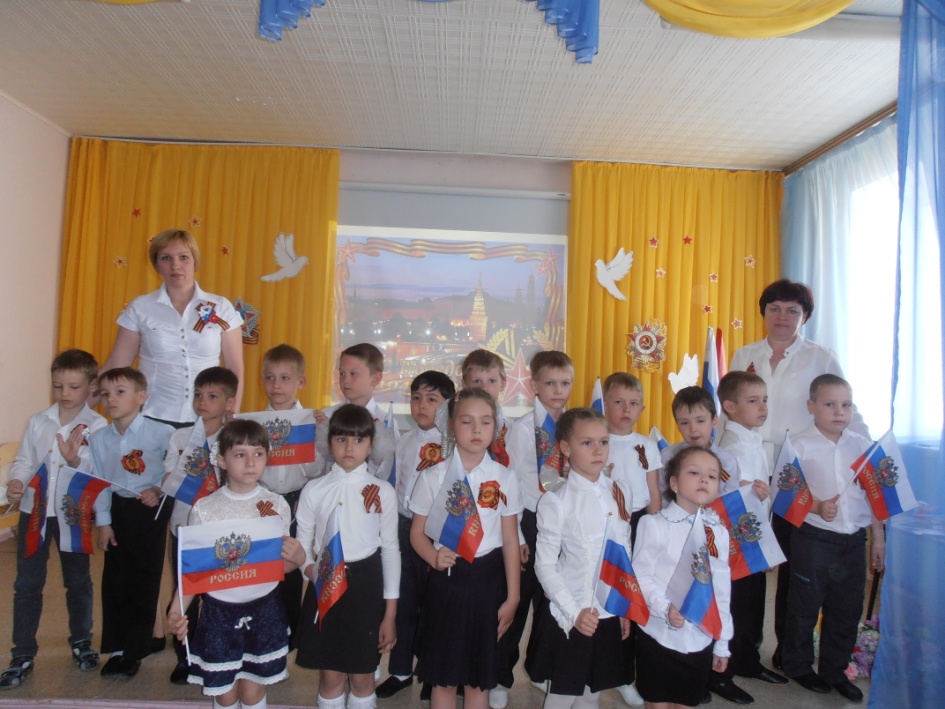 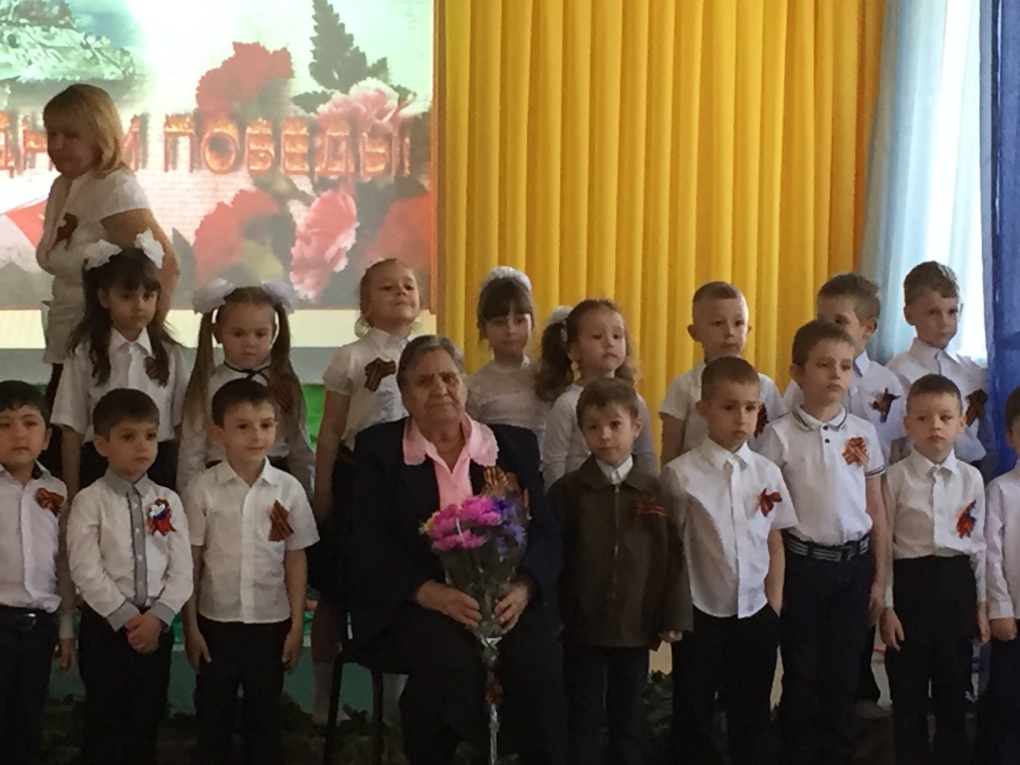 Участие родителей в праздничных мероприятиях
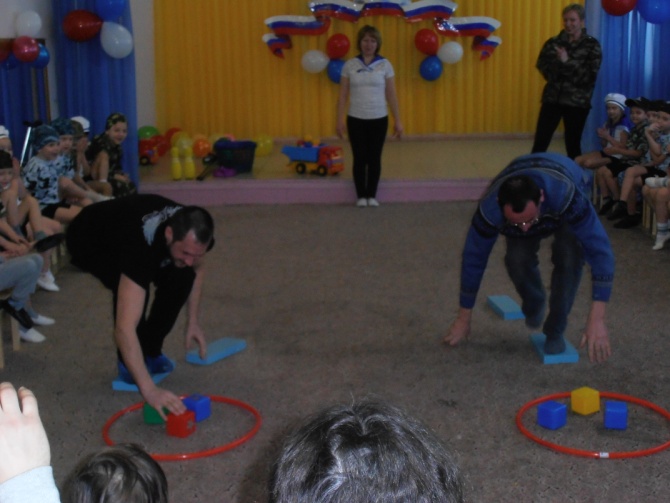 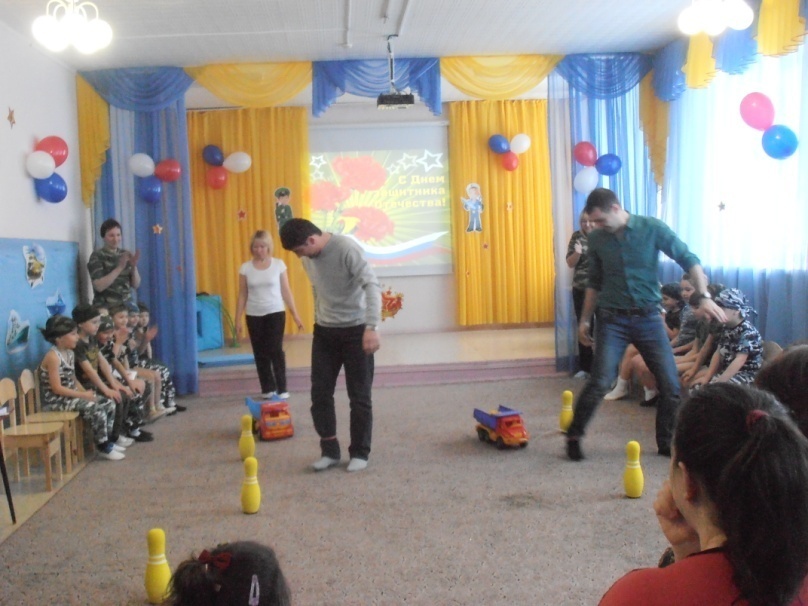 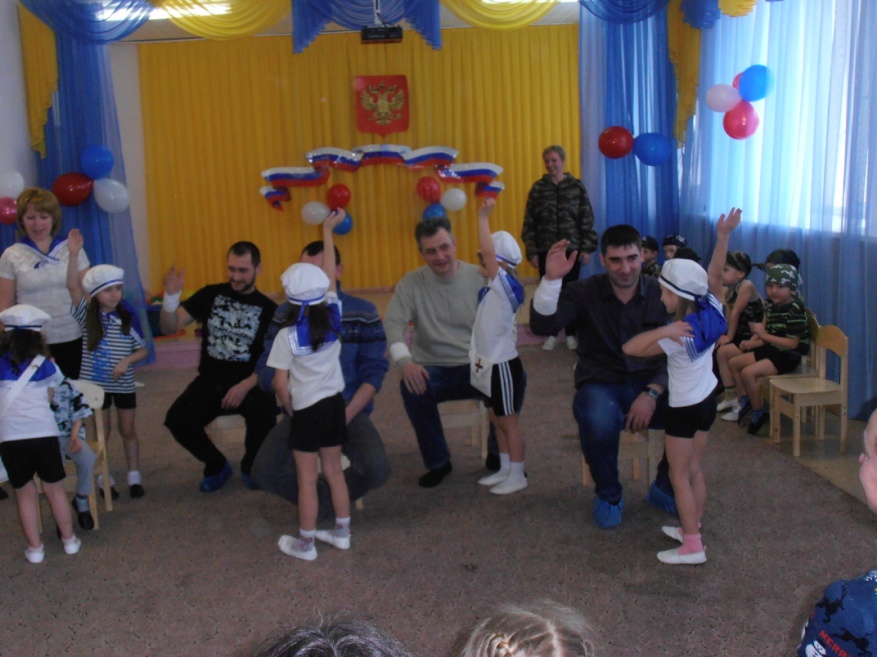 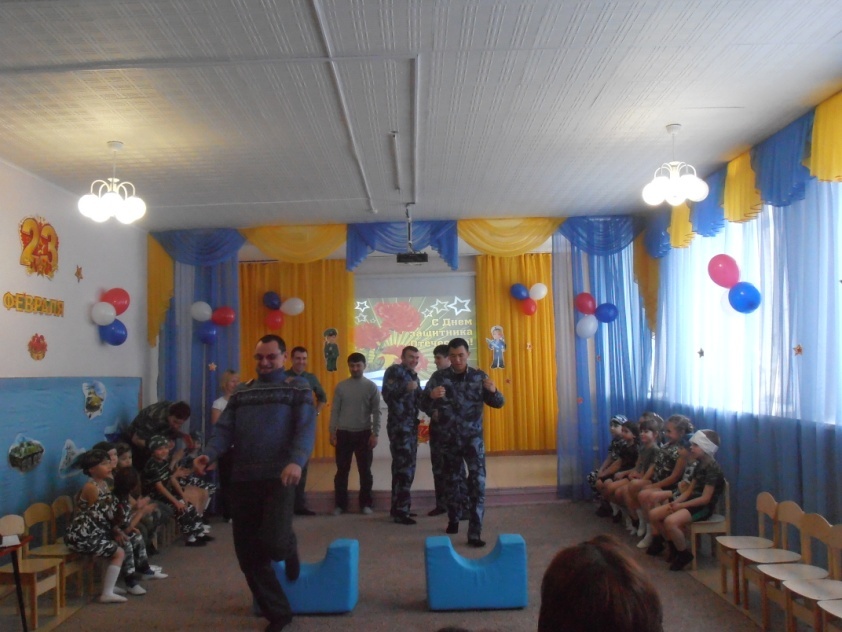 Сотрудничество с Самарским юридическим институтом ФСИН России. Участие студентов в праздновании 23 февраля
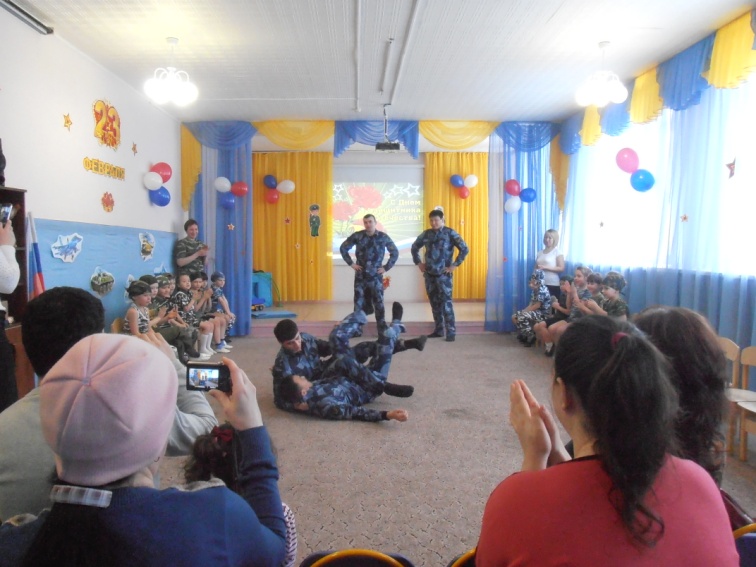 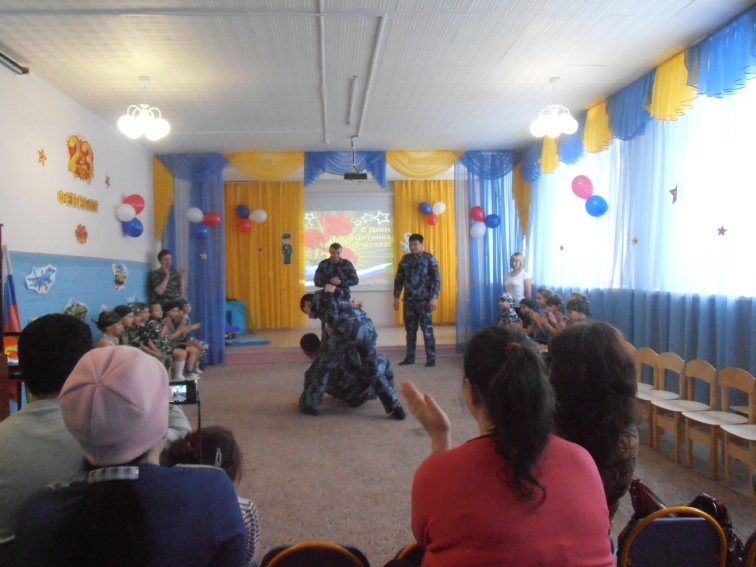 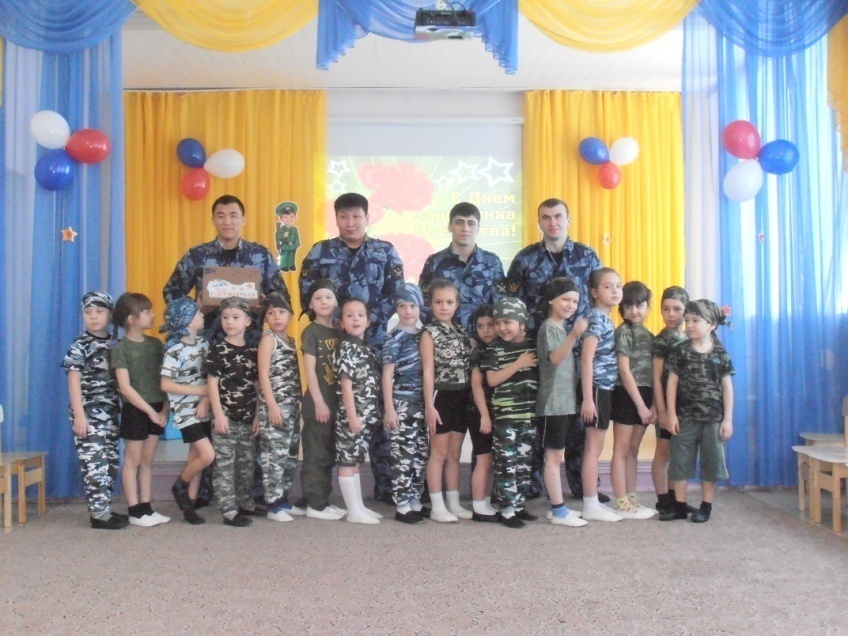 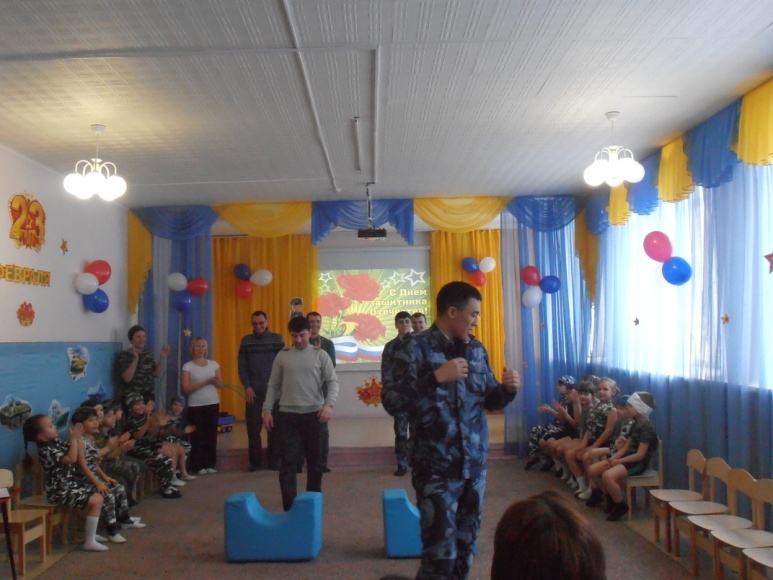 Проектная деятельность
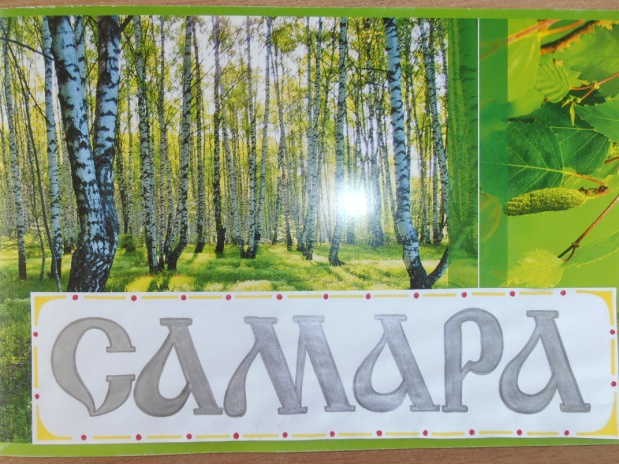 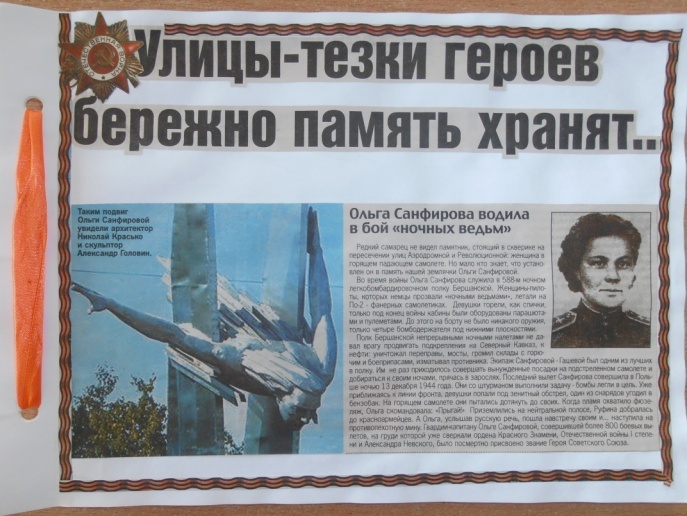 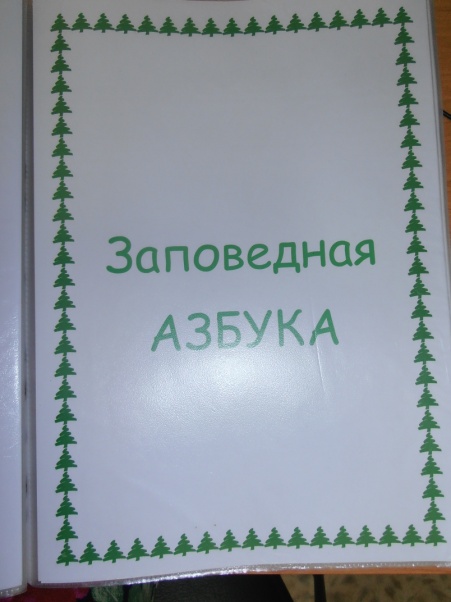 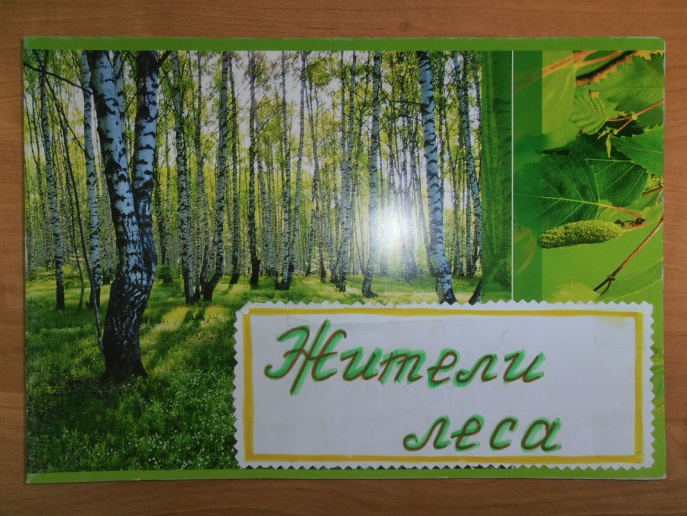 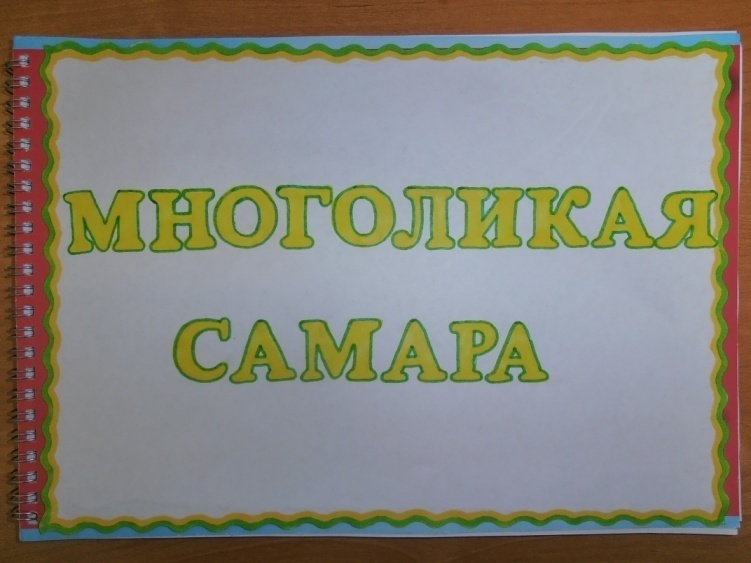 Проект «Ах, Самара-городок»
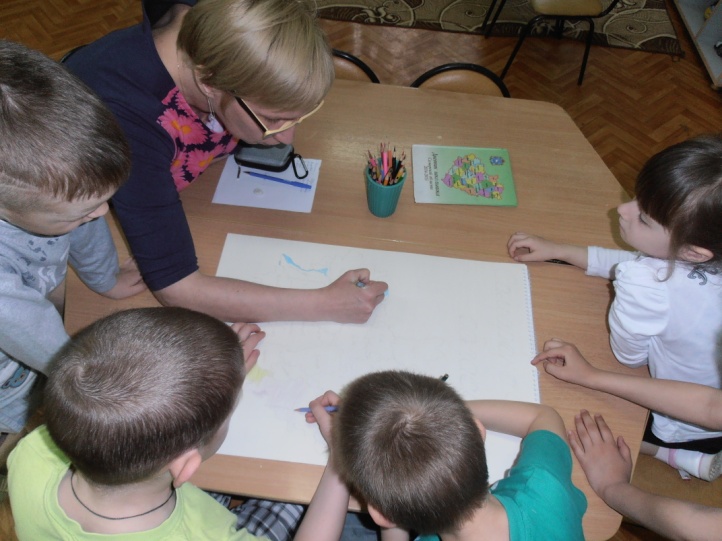 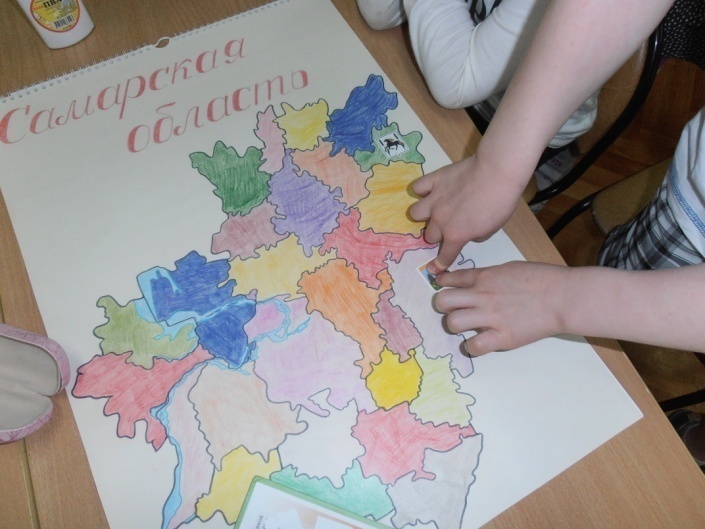 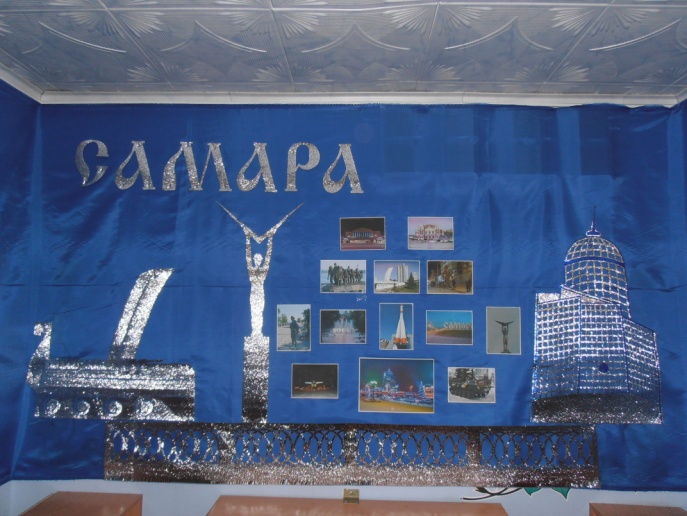 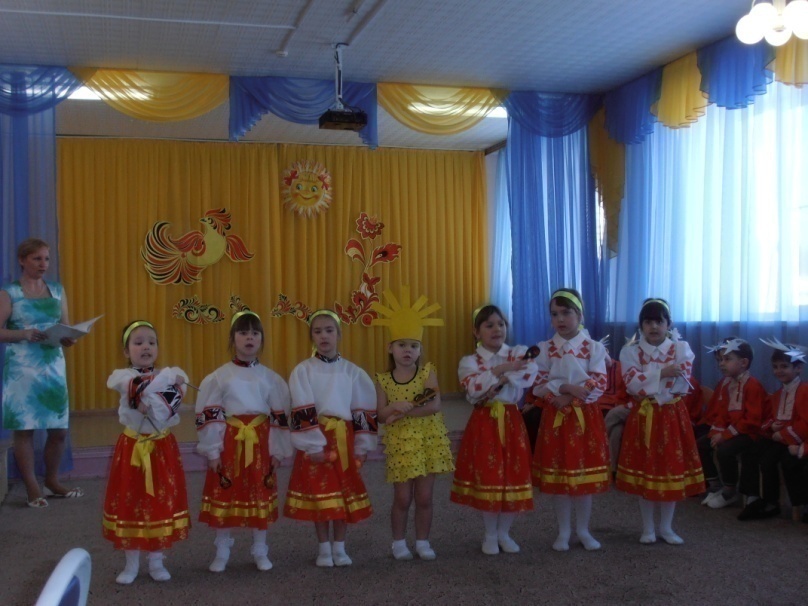 Экскурсия в Самарский юридический институт ФСИН
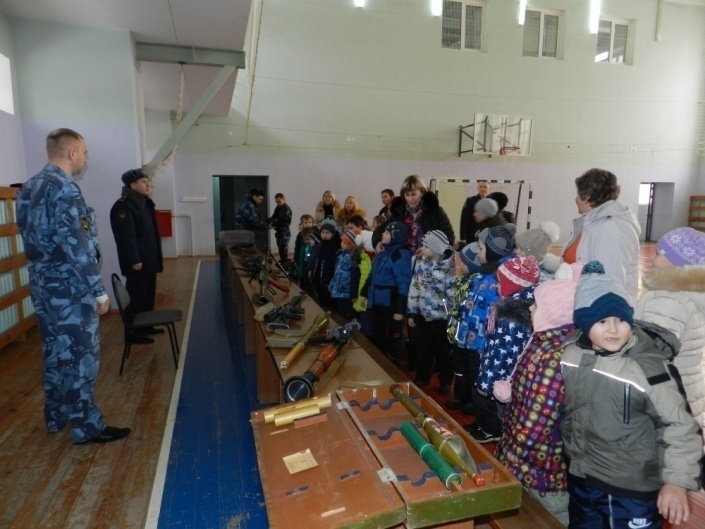 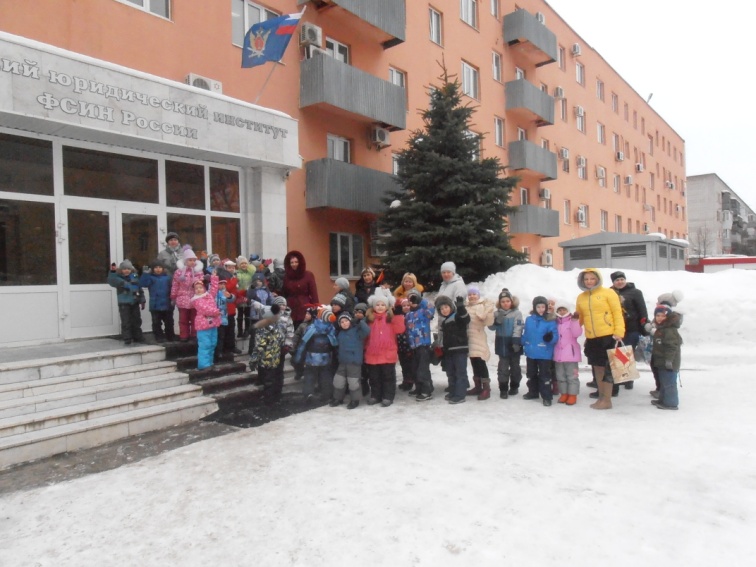 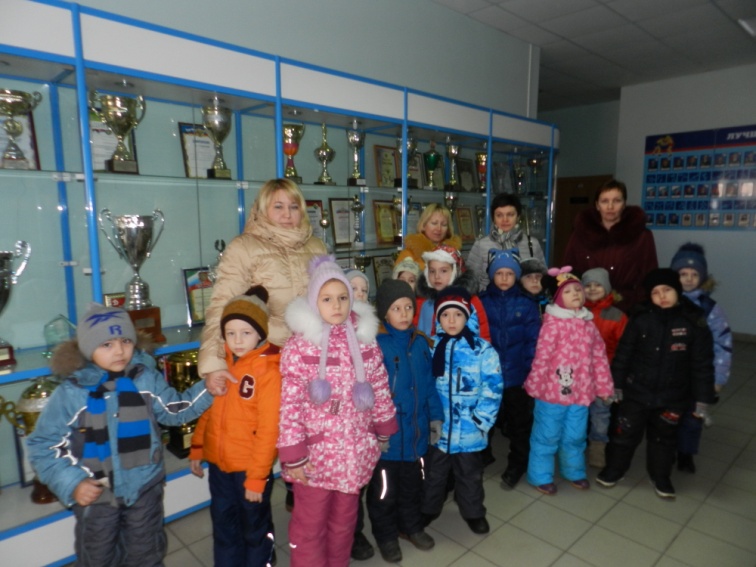 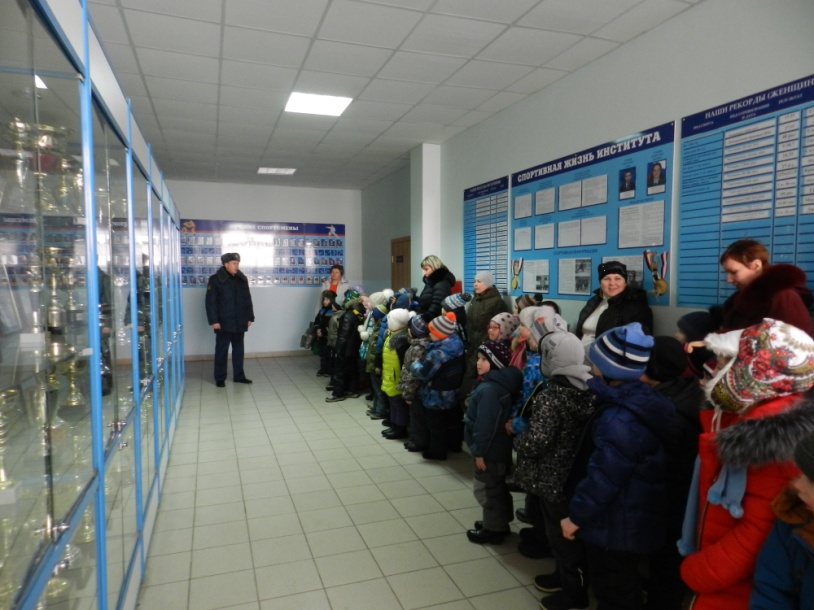 Выставка оружия
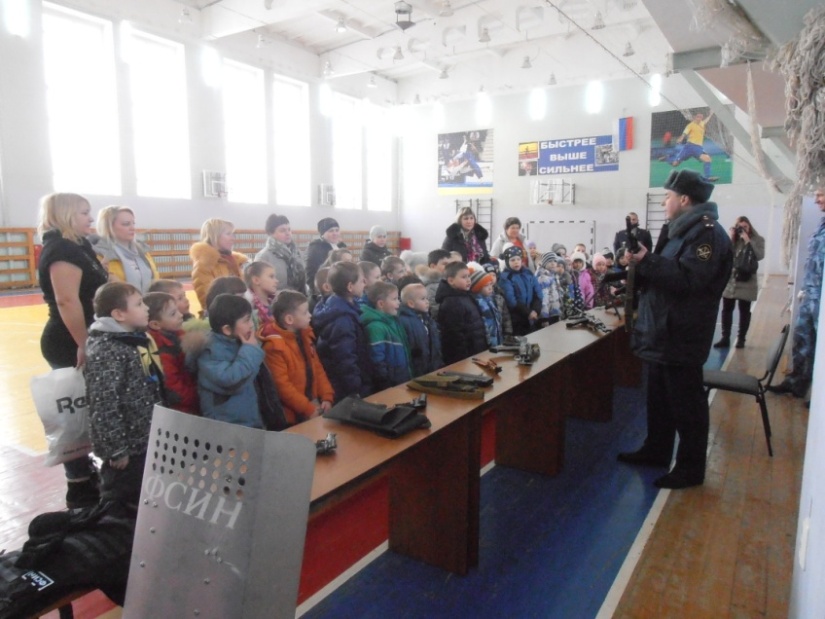 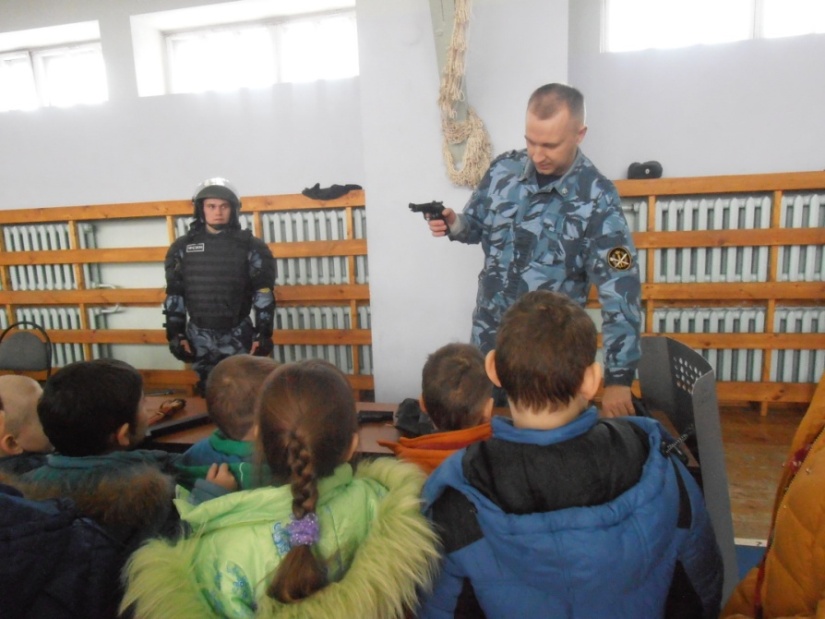 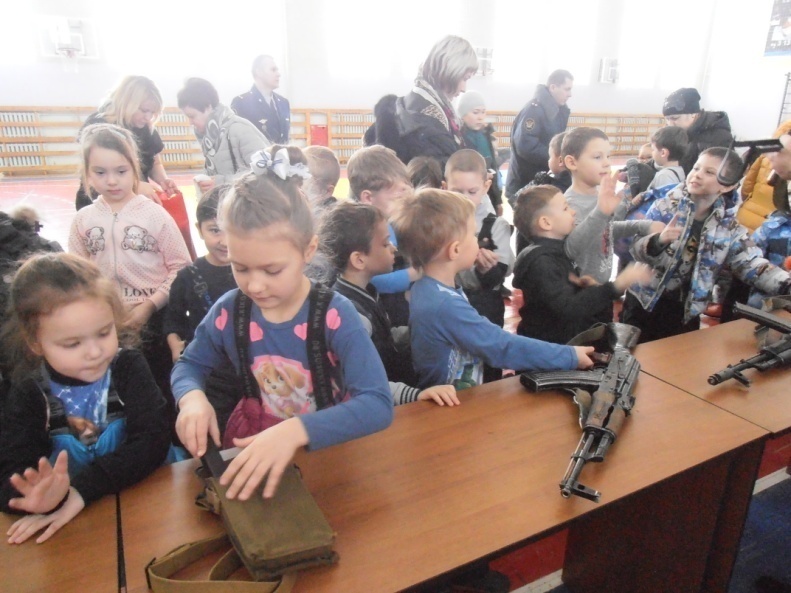 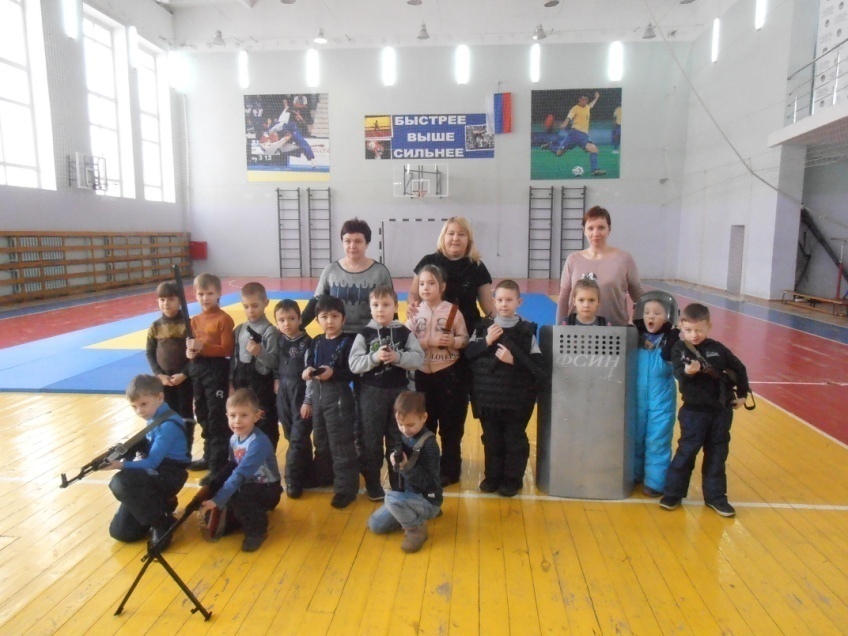 Знакомство с экипировкой сотрудников полиции.
Демонстрация приёмом самообороны.
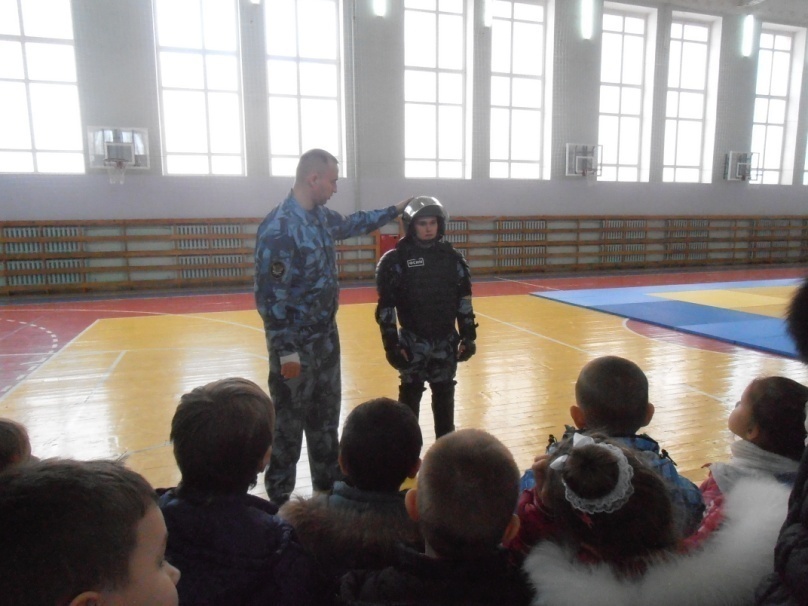 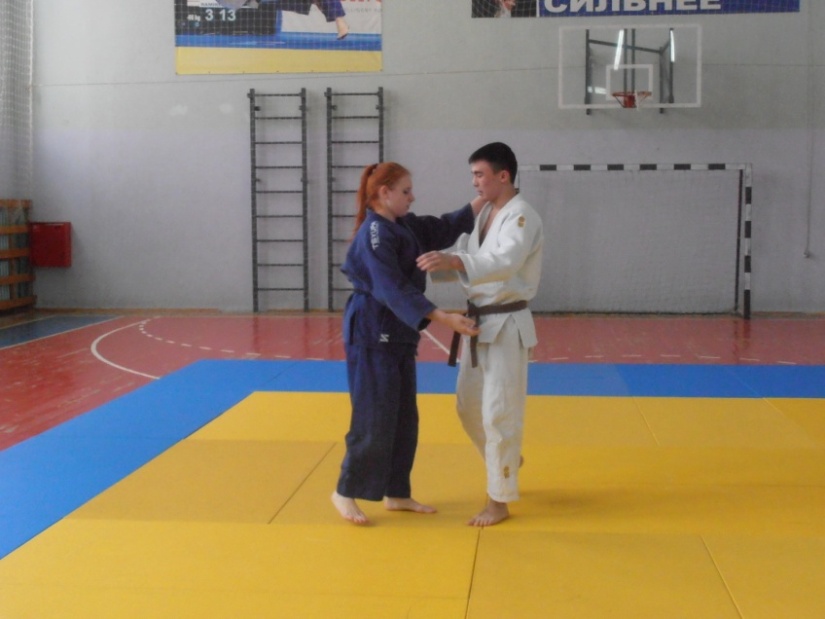 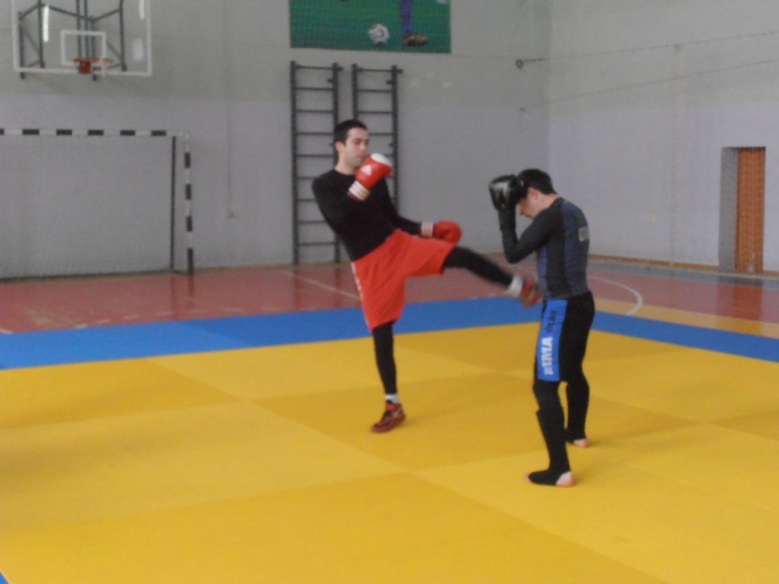 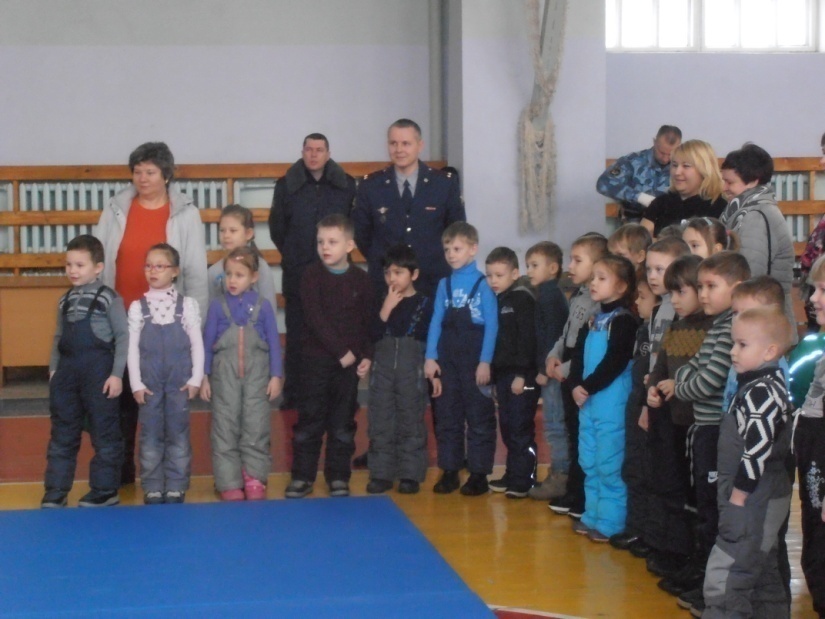 Возложение цветов к памятнику шоферов и машин 
1941-1945
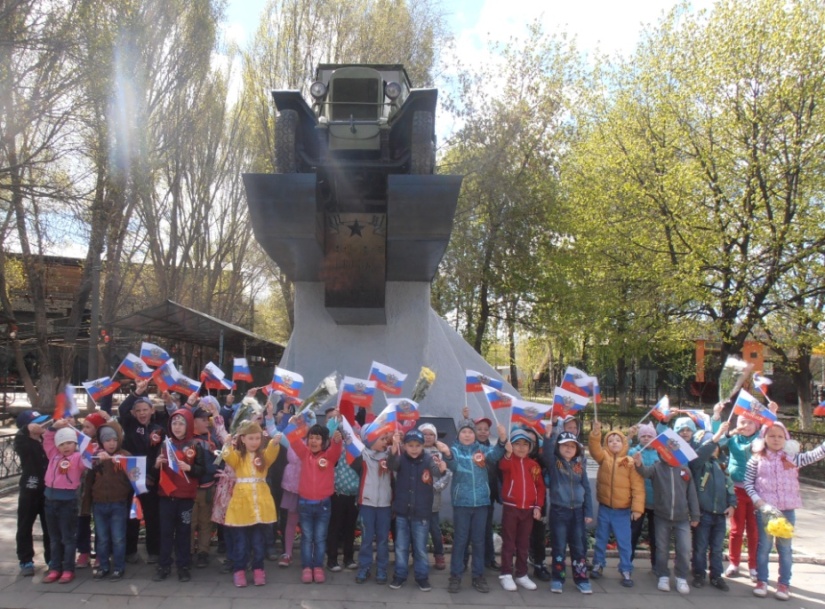 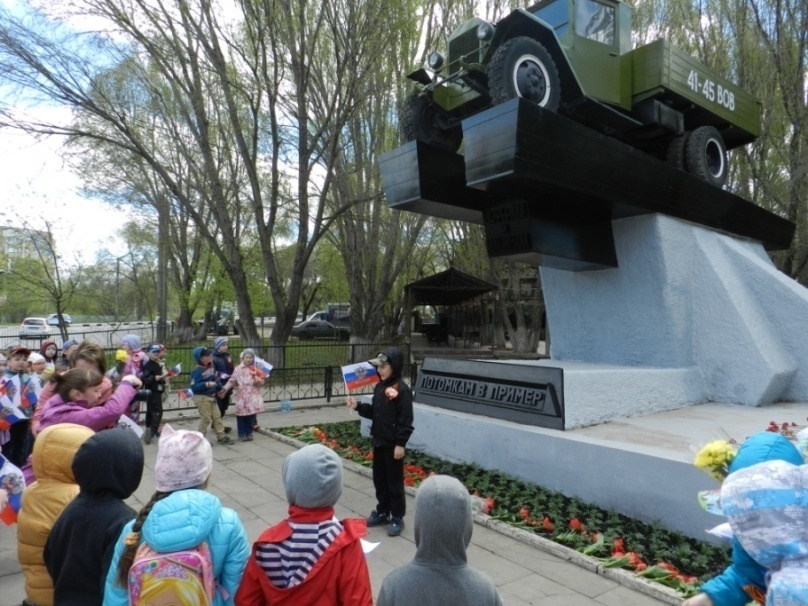 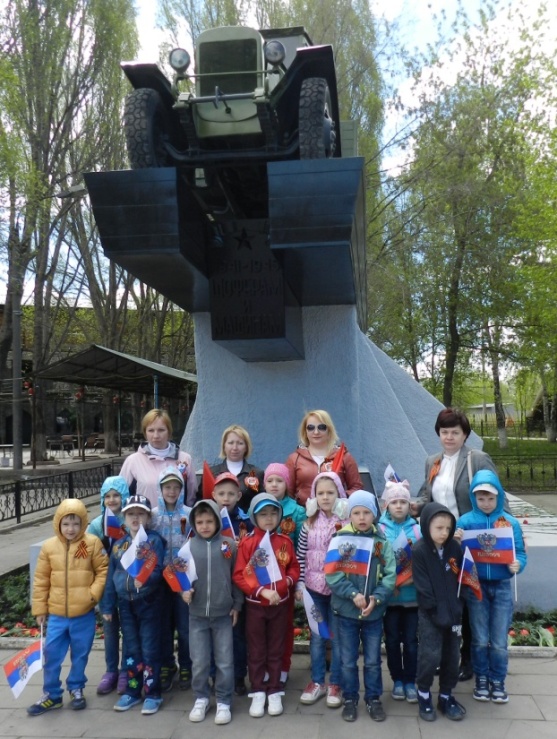 Смотр-конкурс художественной самодеятельности
 «Мир на ладони» 2016
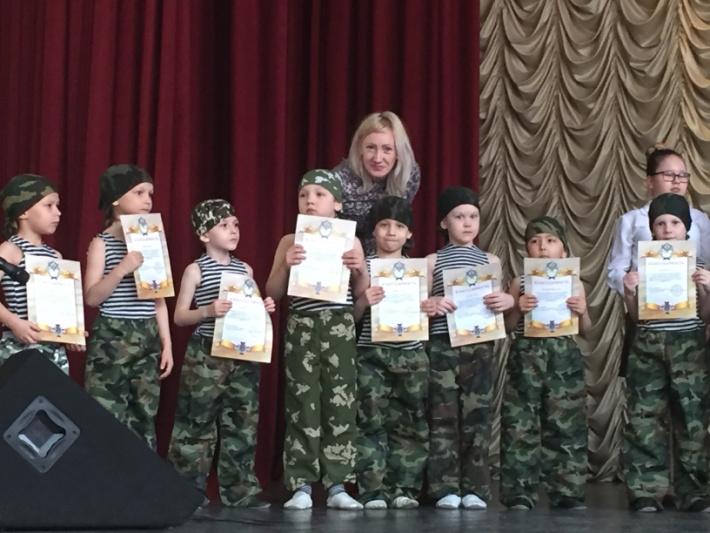 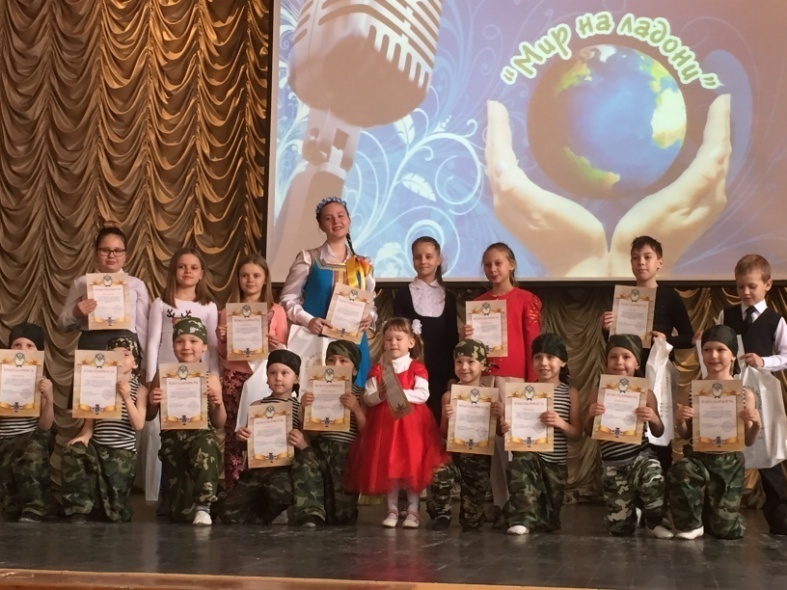 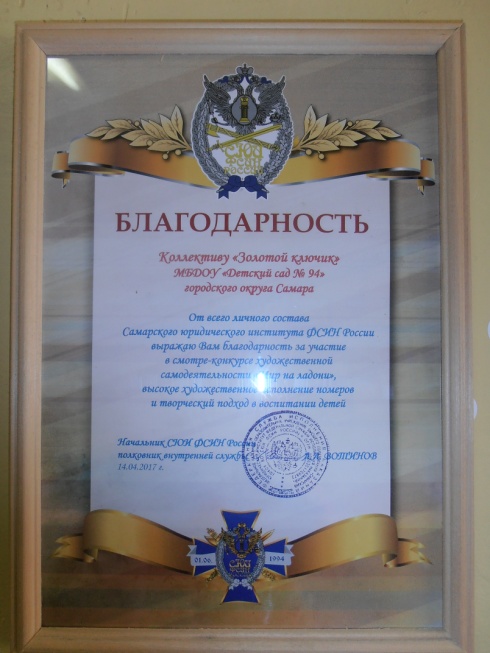 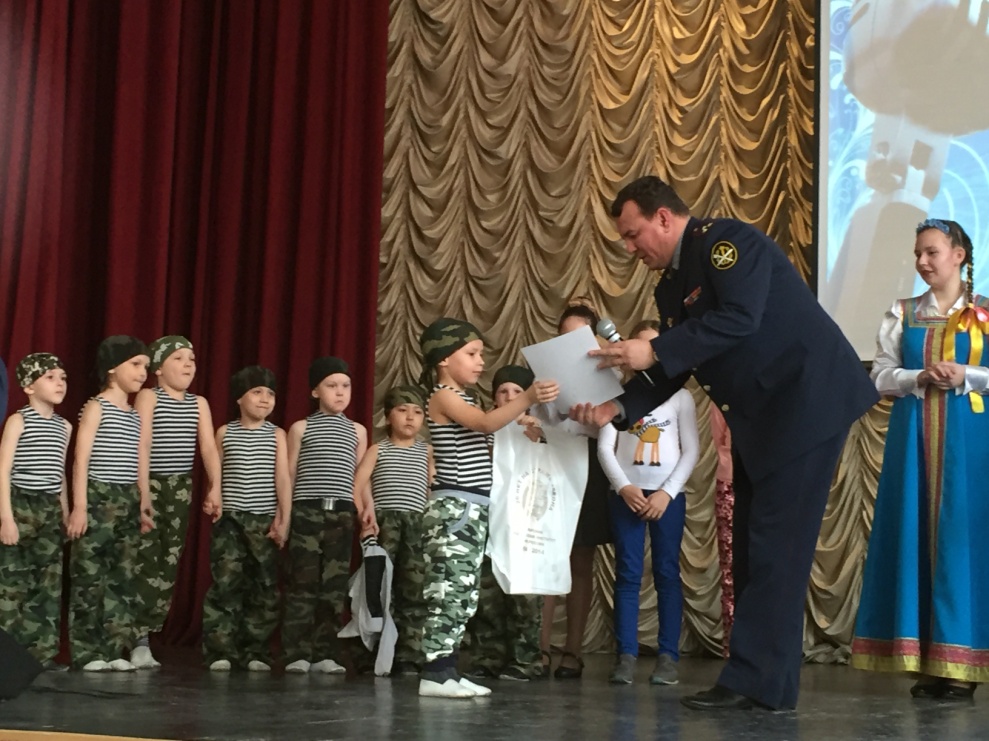 Смотр-конкурс художественной самодеятельности
 «Мир на ладони» 2017
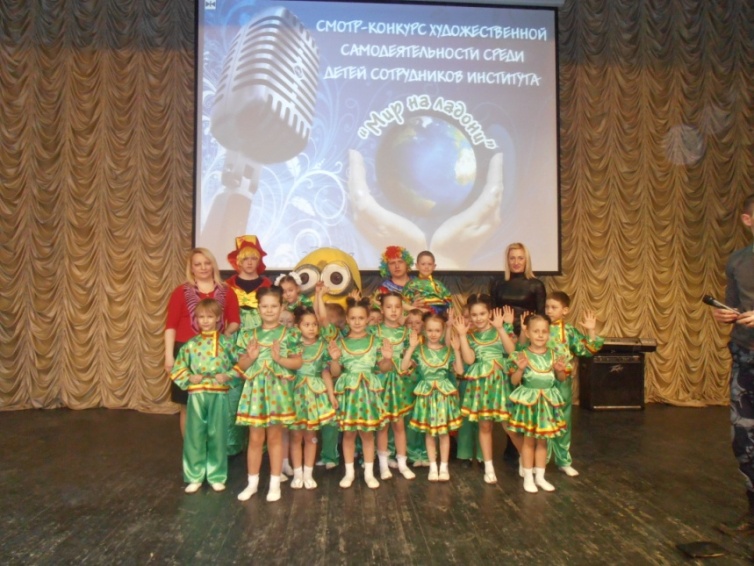 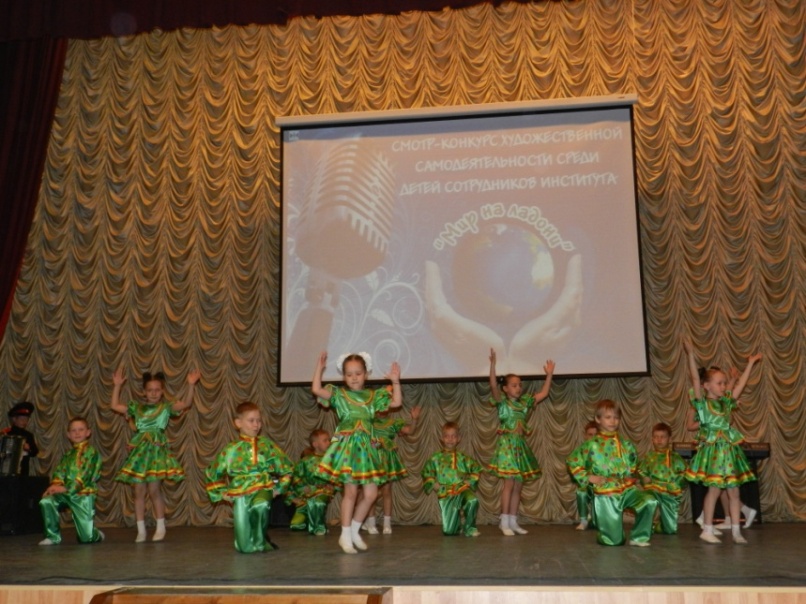 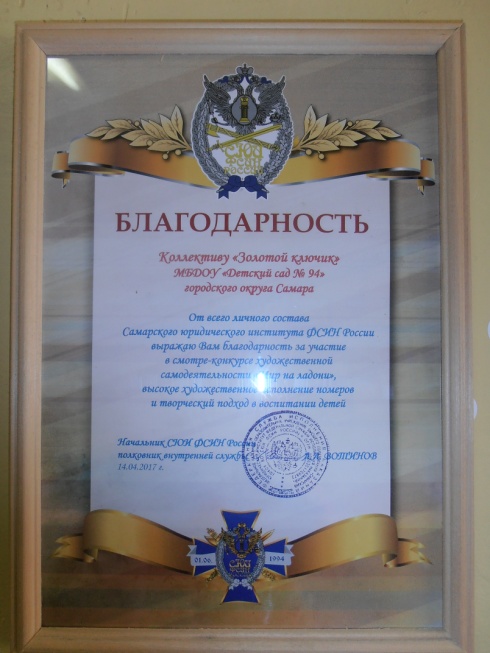 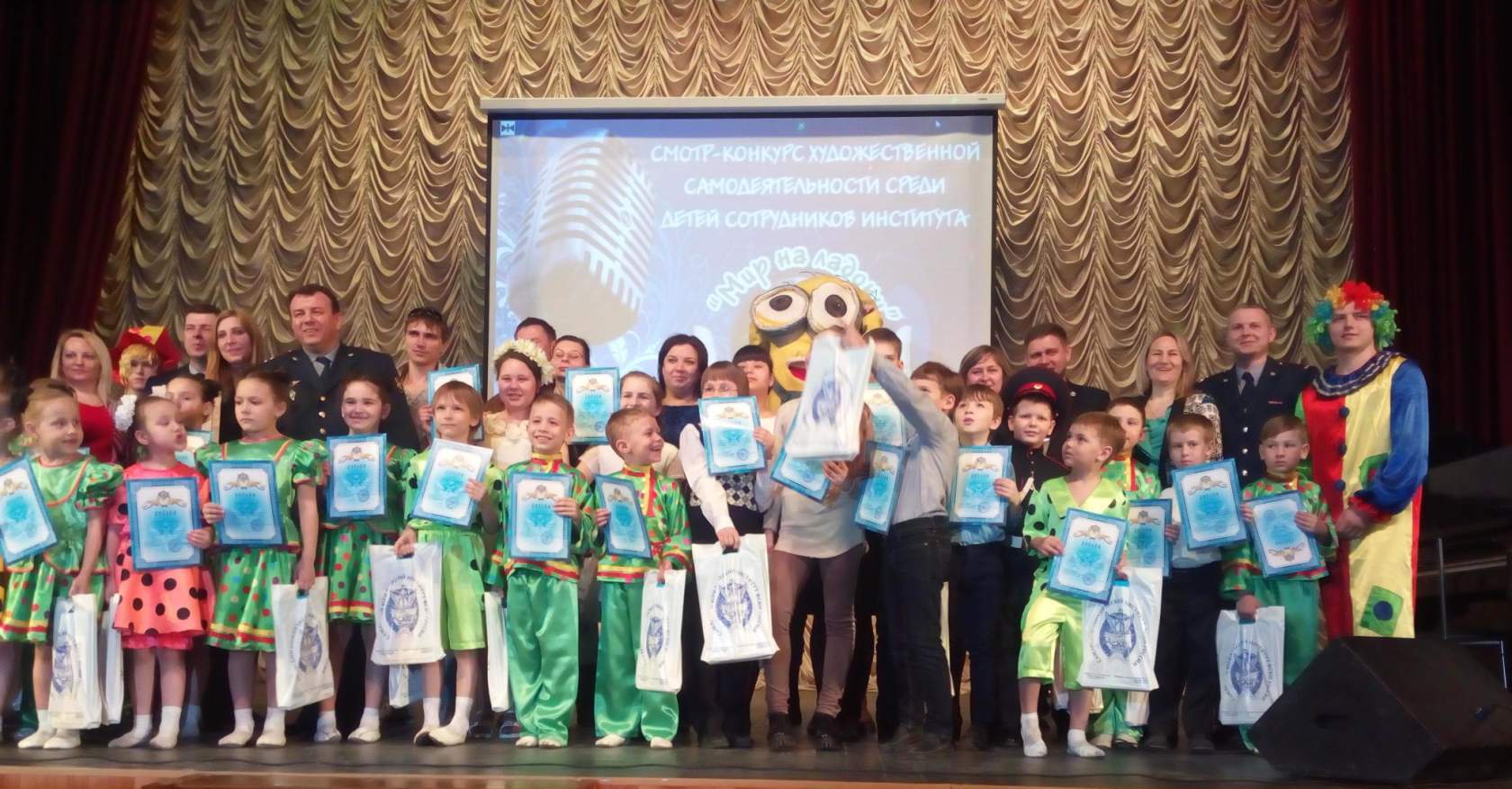 Лауреаты 1 степени четвёртого Городского открытого конкурса народного танца «Традиция»
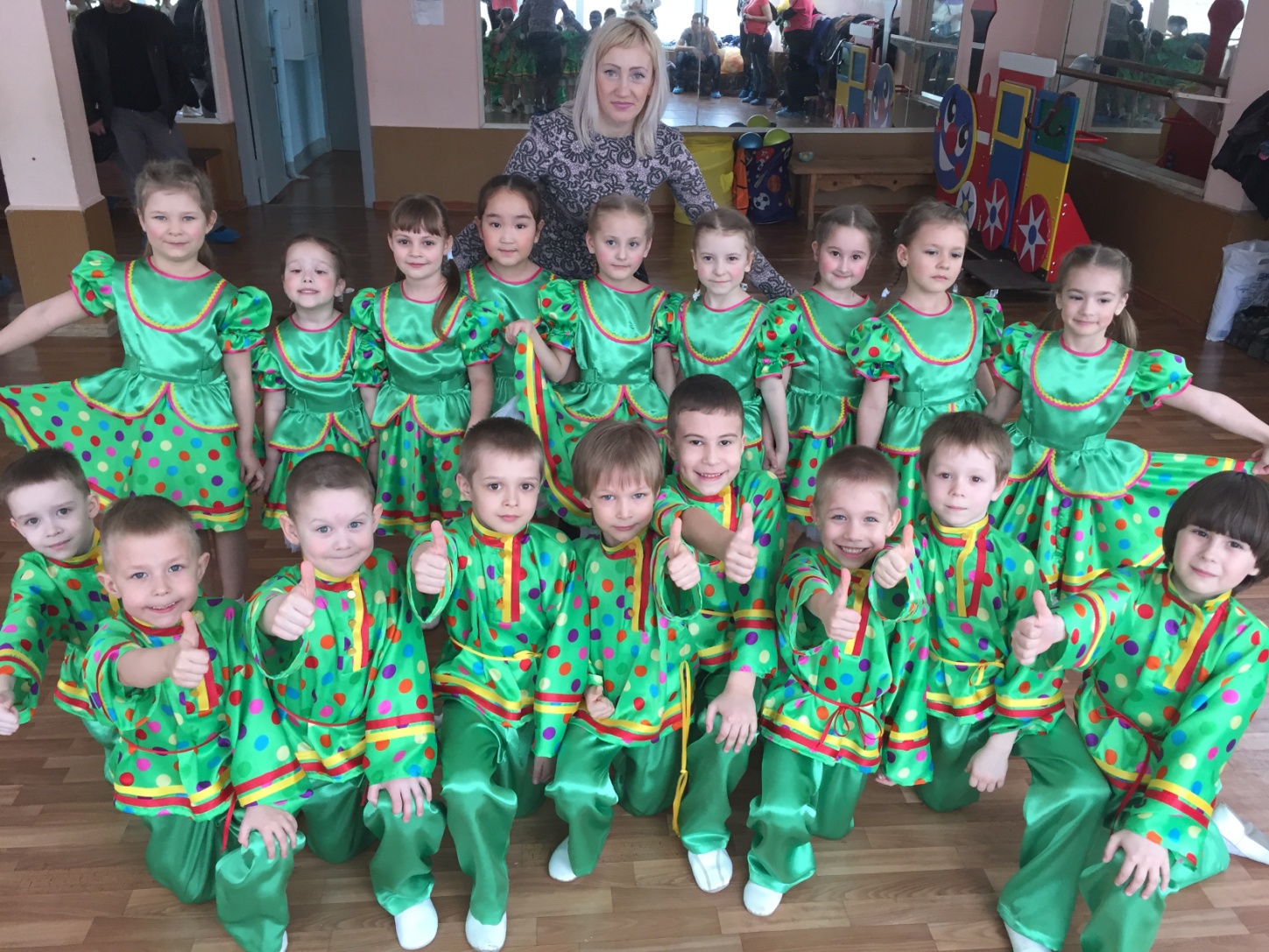 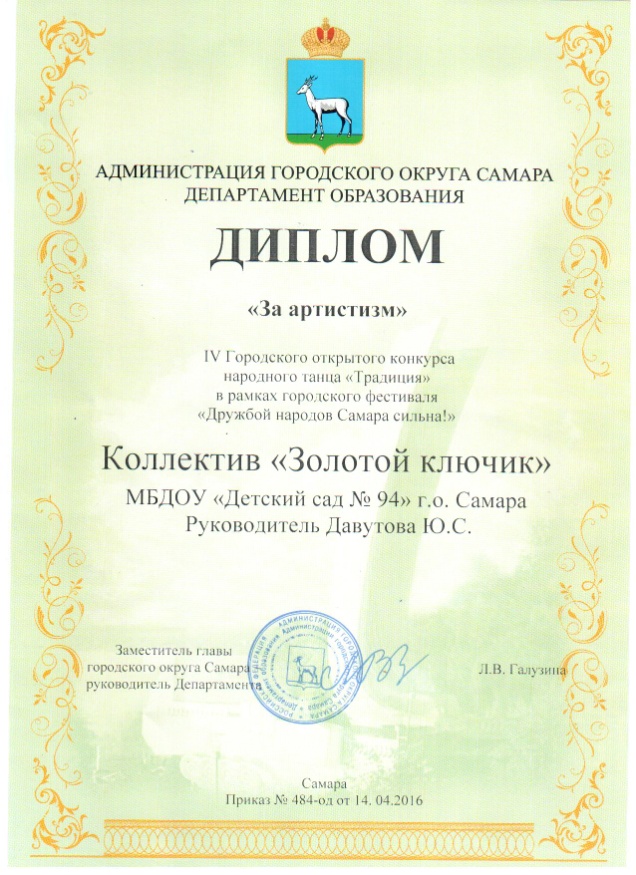 Участие воспитанников в конкурсах рисунков
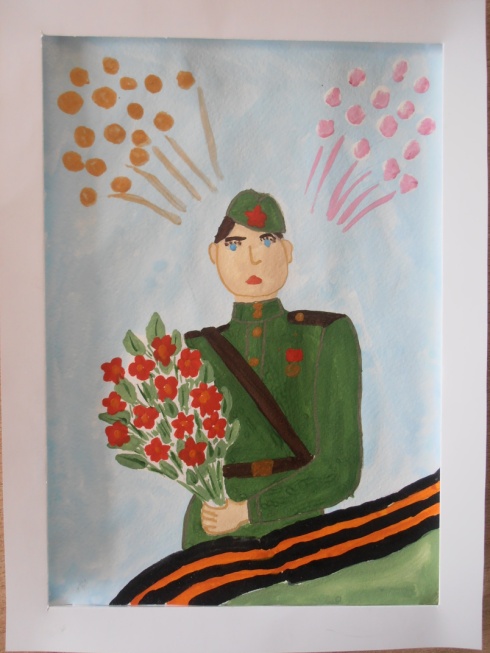 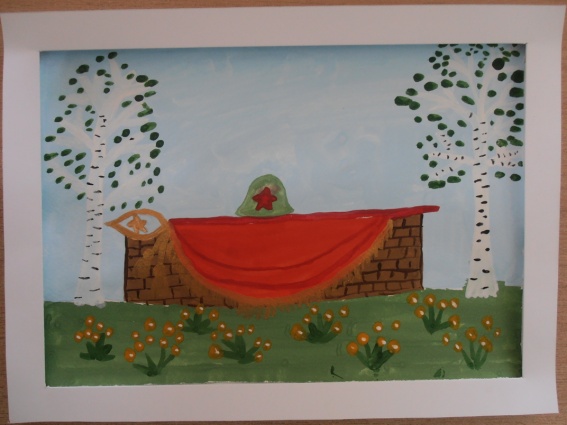 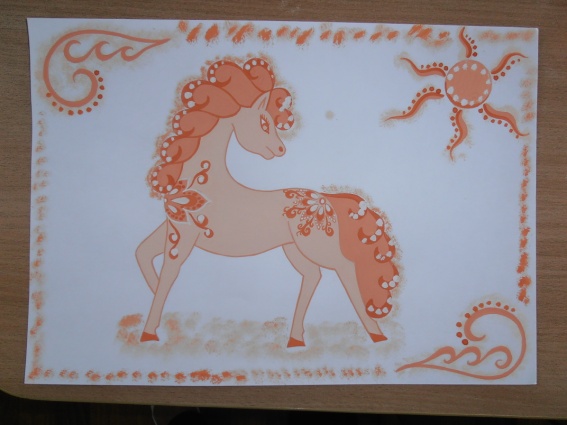 СПАСИБО ЗА ВНИМАНИЕ!
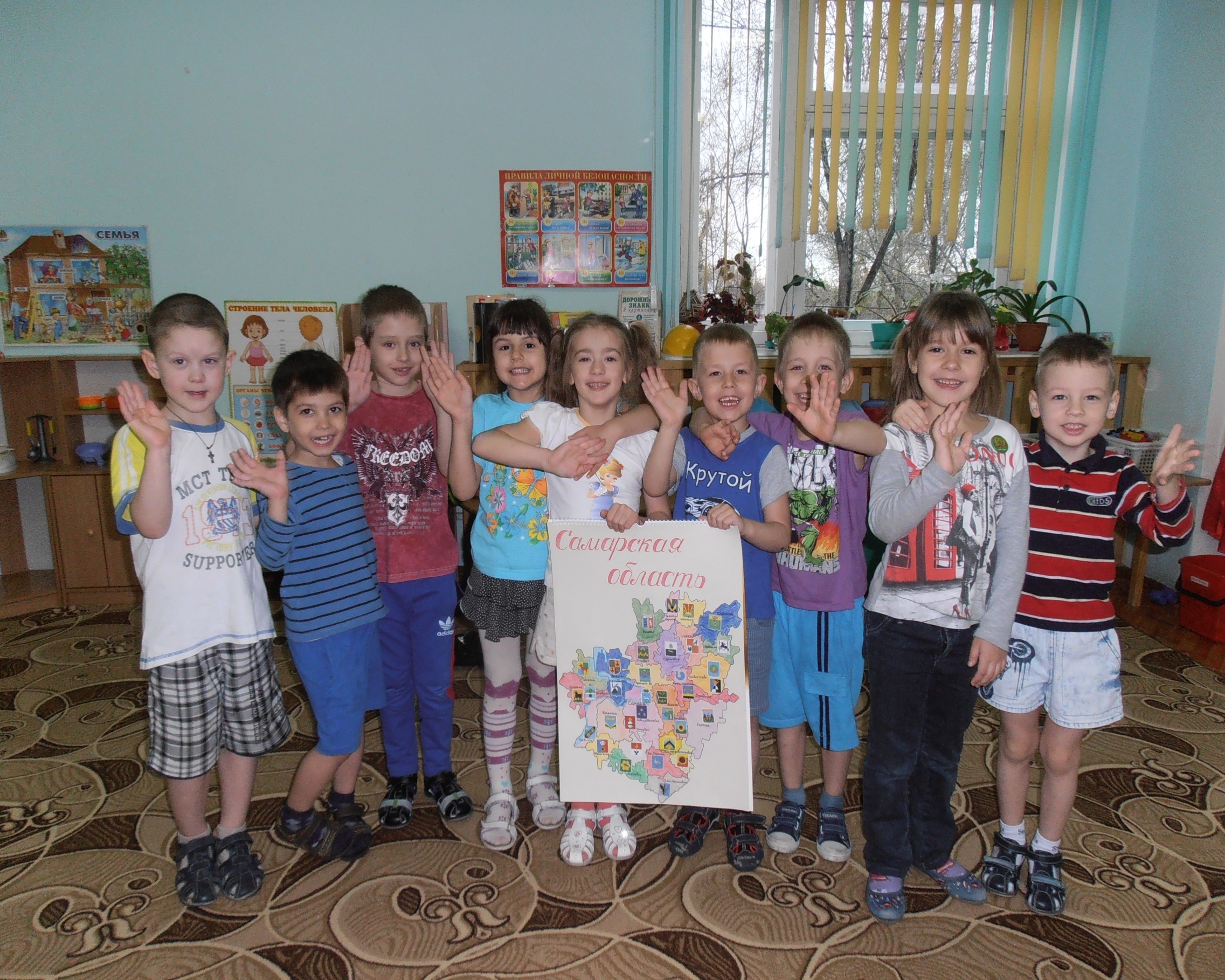